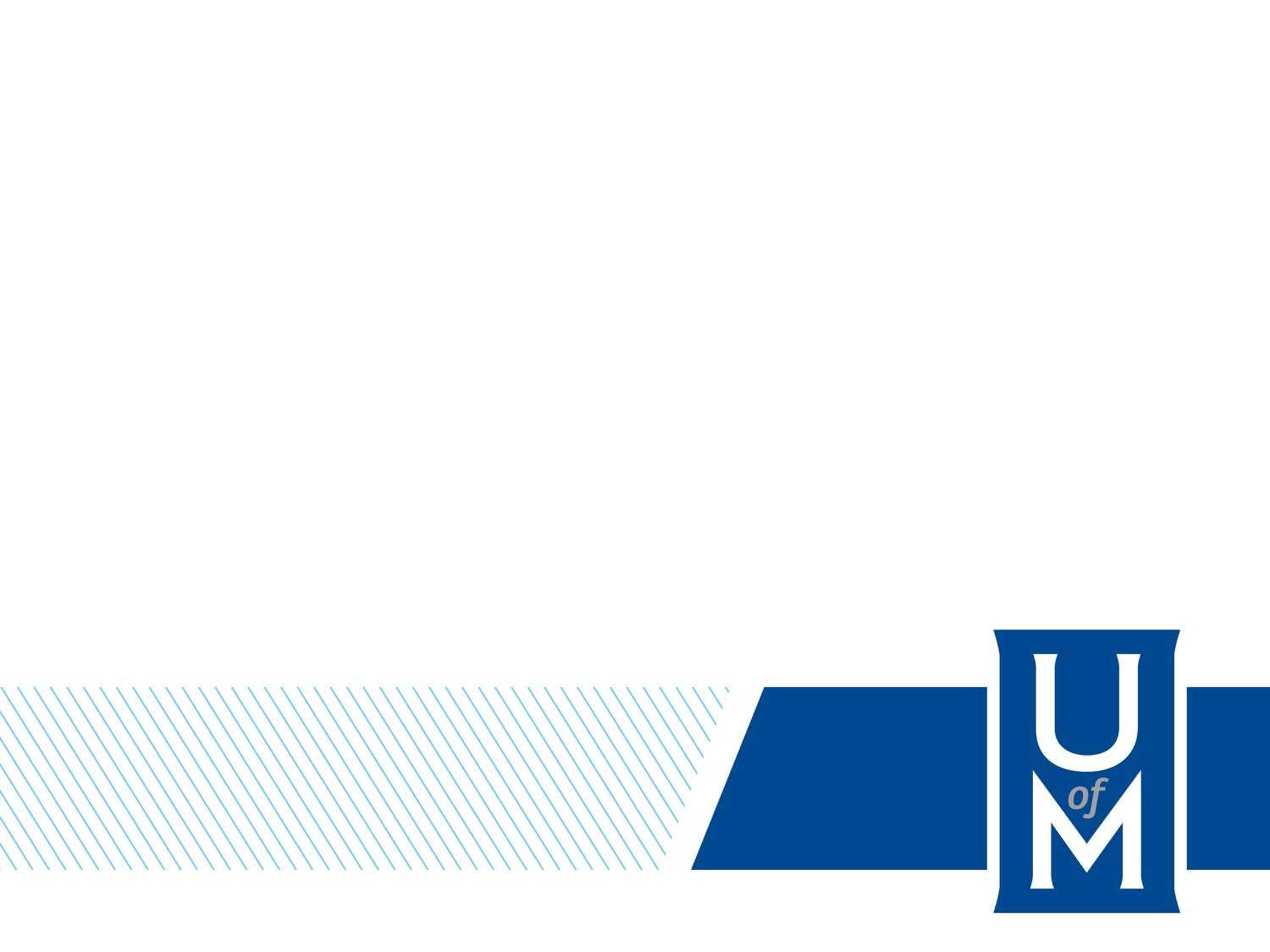 Five Tips for Achieving Academic Success
Presented by:
Fredrika Cowley, M.A.
Interim Coordinator, Student Success Initiatives
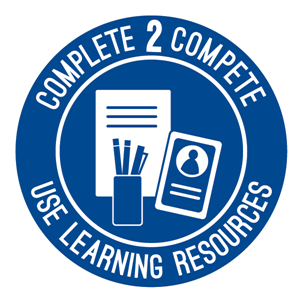 Be an Engaged Student
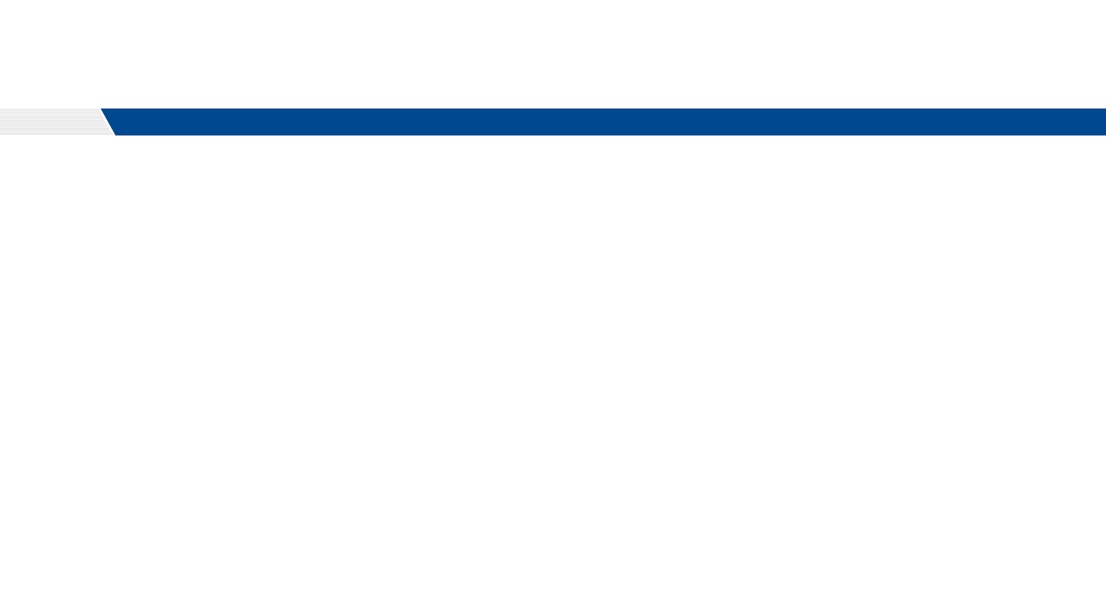 Academic Resource Fair
TigerZone
Discover Your Major Day
Career Fairs
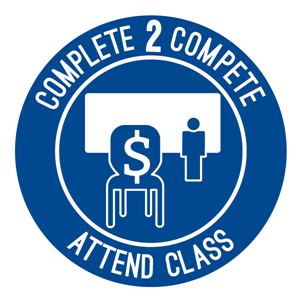 Attend Class
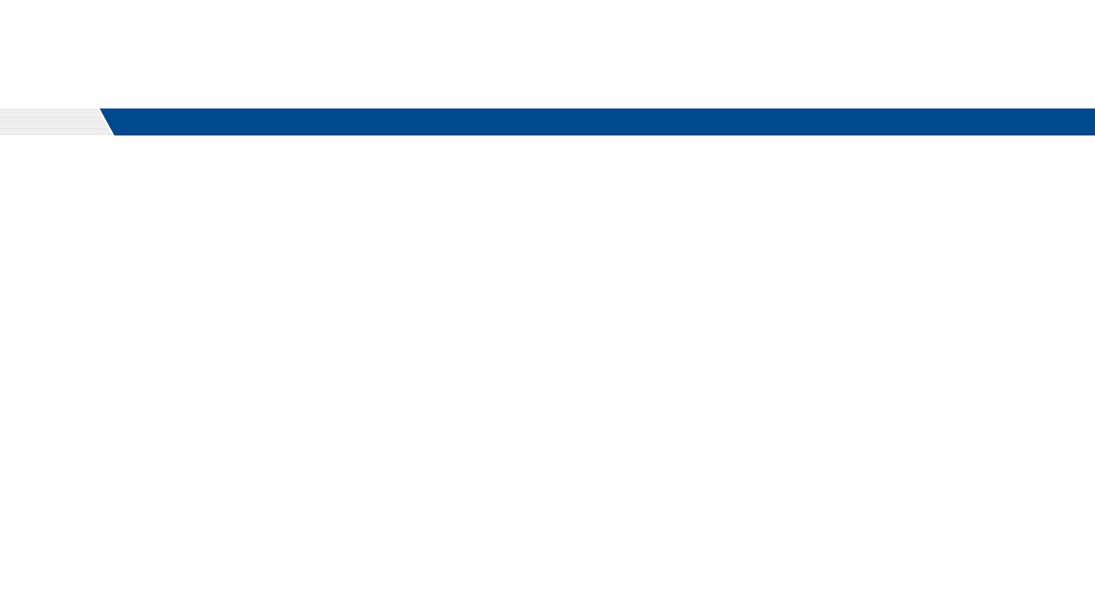 College isn’t free!  You’re wasting money each time you miss a class.
Class is where you get the information that will be on homework, exams, etc.
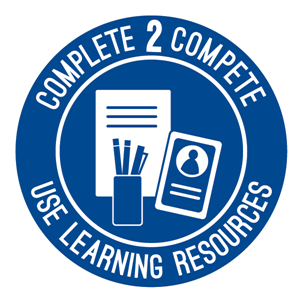 Use Learning Resources
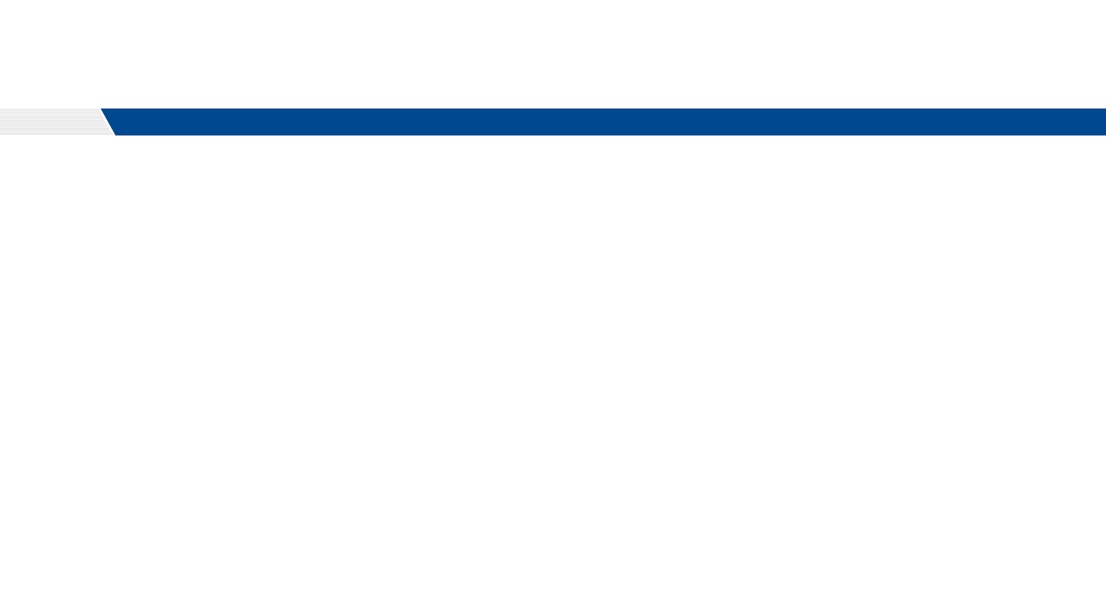 University Libraries
Educational Support Programs
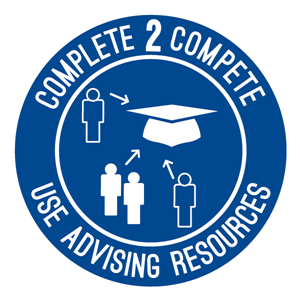 Use Advising Resources
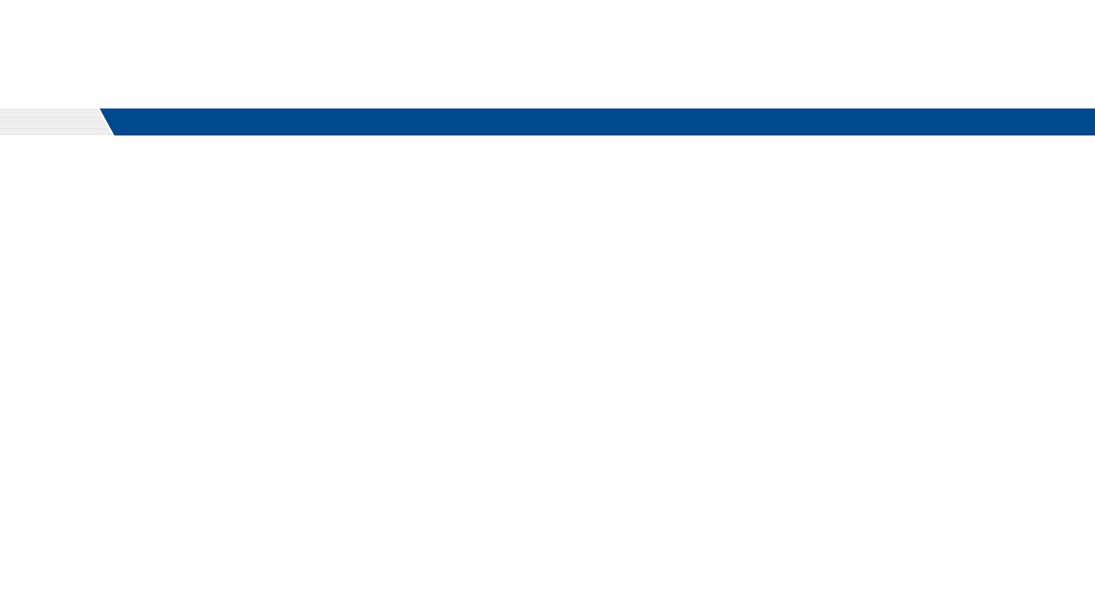 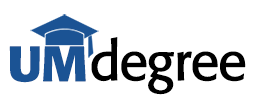 Located on the My Degree tab in myMemphis
Can find information on progress to degree completion, view holds, see who your advisor is, look at advising plans, etc.
Located on the Student tab in myMemphis
Can schedule appointments for  Advising, Tutoring, CARES, Financial Aid, etc.
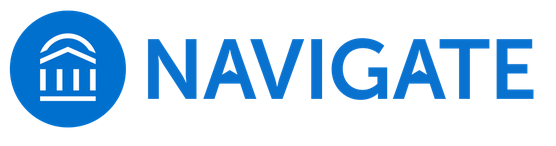 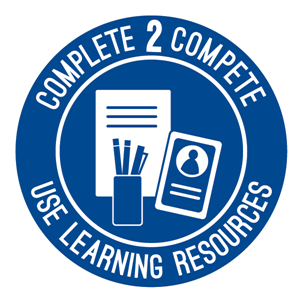 Continuously Enroll
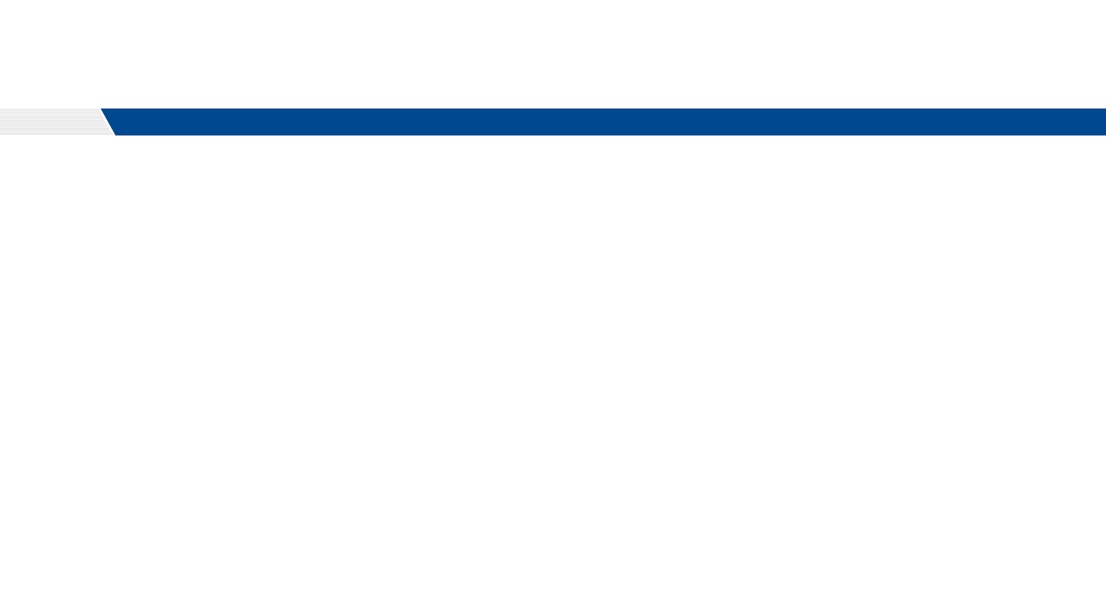 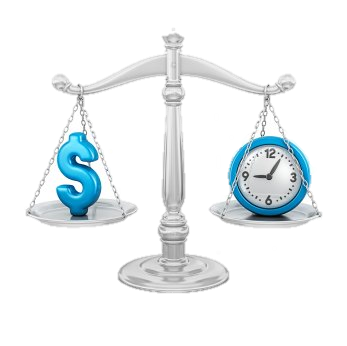 Saves TIME & MONEY!
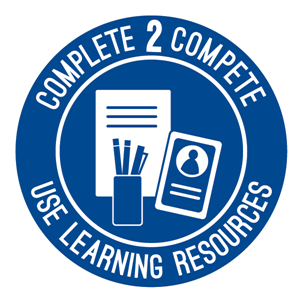 Continuously Enroll
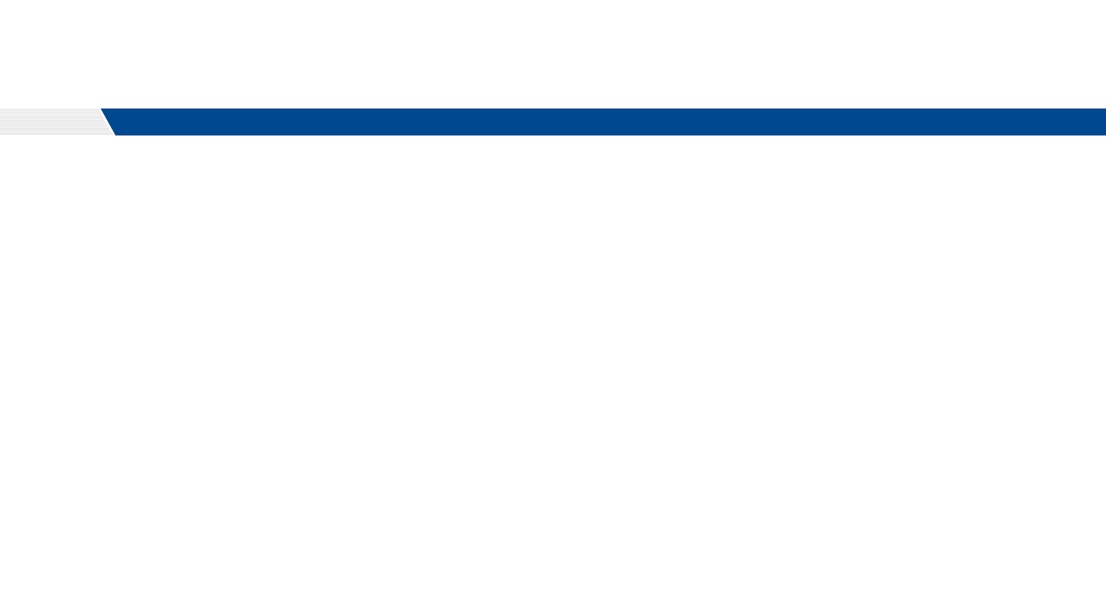 Know the Repeat Policy
The first repeat replaces the original grade (regardless if you do better or worse) and any subsequent attempts are averaged together
Maintain your GPA
Avoid C-, D, F
What about “W”

Know the Academic Standing Policy 
2.00 Term and Overall Combined GPA is needed to maintain Good Standing
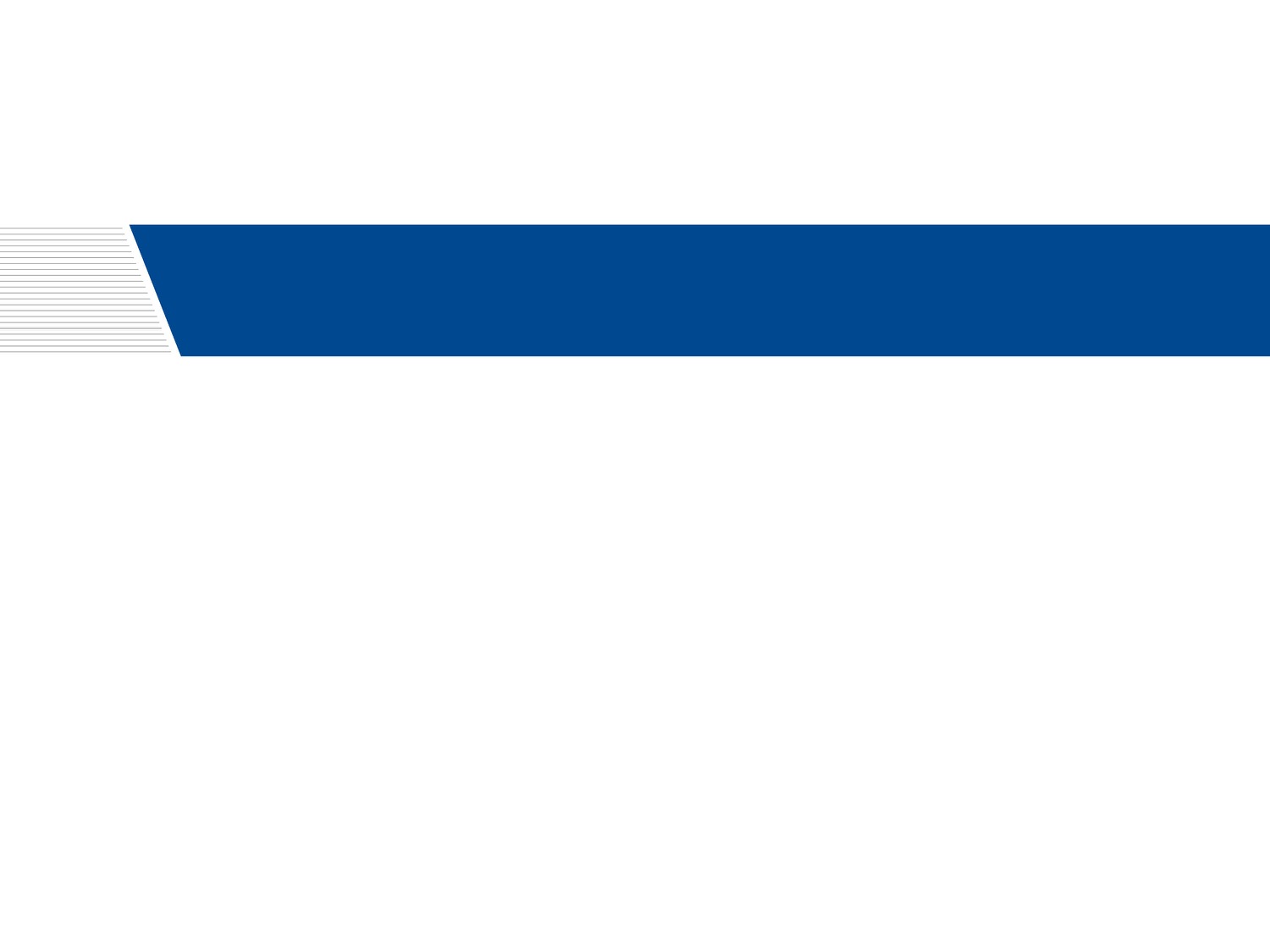 Contact Us
Fredrika Cowley
Interim Coordinator, Student Success Initiatives
fcowley@Memphis.edu
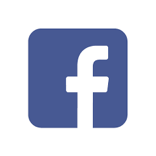 Complete to Compete, University of Memphis
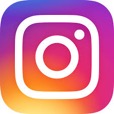 @c2c_memphis
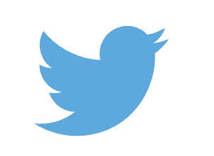 @C2C_Memphis
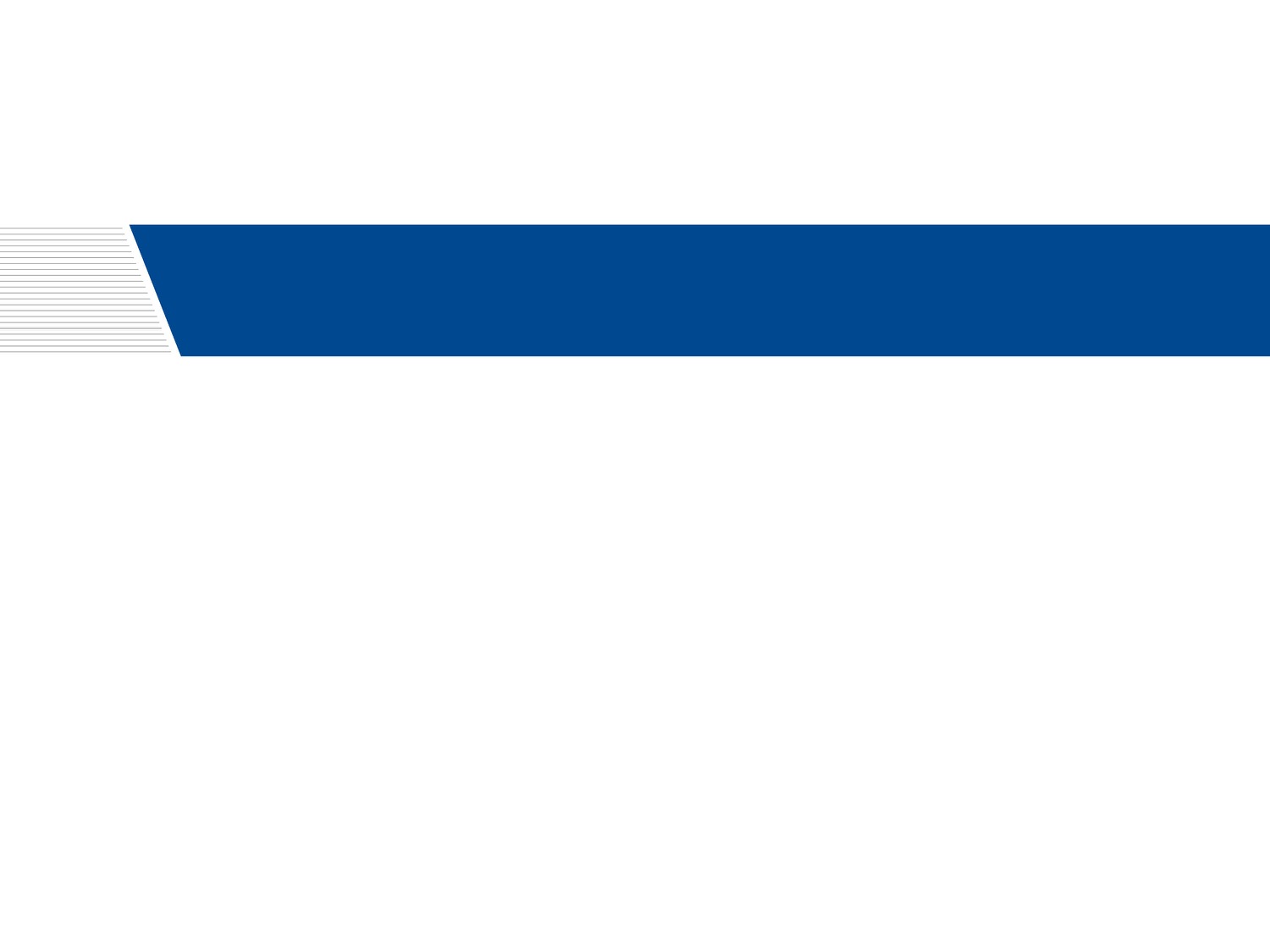 Questions?
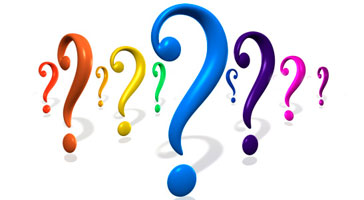